5
O‘zbek tili
sinf
Mavzu: 
“Registon” va “Ichan qal’a” matni
MUSTAQIL BAJARISH UCHUN TOPSHIRIQLAR
1. 3-topshiriq. Savollarga javob bering. (125-bet)
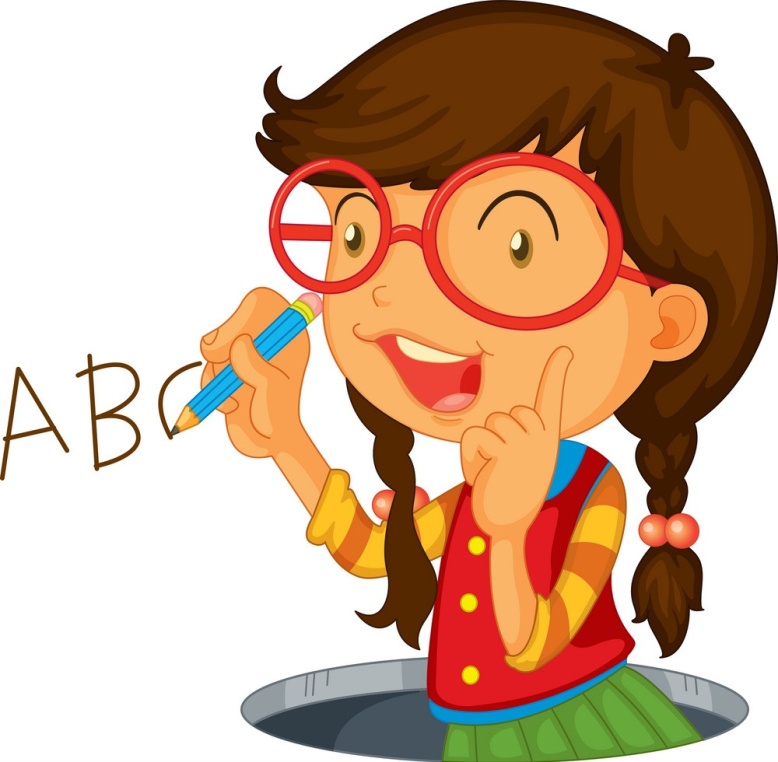 2. “Minora” she’rini yod oling.
(125-bet)
Topshiriqlarni yodga oling
3-topshiriq. Savollarga javob bering.
1. O‘zbekistonning qanday tarixiy shaharlarini bilasiz?
1. O‘zbekistonning tarixiy shaharlari: Samarqand, Buxoro, Xiva.
2. O‘zingiz ko‘rgan yoki eshitgan tarixiy obida haqida so‘zlab bering.
3. Qaysi tarixiy shahar va obidalarni ko‘rmagansiz? Shu haqida gaplar tuzing.
Topshiriqlarni yodga oling
3-topshiriq. Savollarga javob bering.
4. Sizningcha, tarixiy obidalarga qanday munosabatda bo‘lish kerak?
a) Tarixiy obidalarni asrab-avaylash kerak.
b) Tarixiy obidalarimizni o‘rganish kerak.
d) Tarixiy obidalarimizni kelajak avlodga  yetkazish kerak.
Madaniy-maishiy obyektlar
1-topshiriq. Berilgan ramziy belgilardan foydalanib, o’qituvchingiz yordamida shahringiz madaniy-maishiy obyektlarining taxminiy ro‘yxatini tuzing.
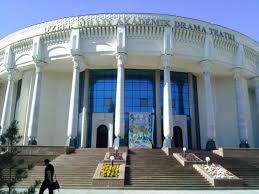 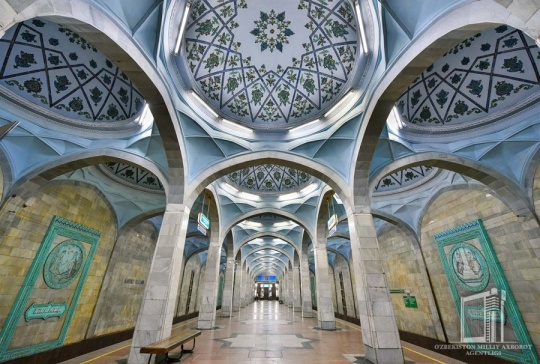 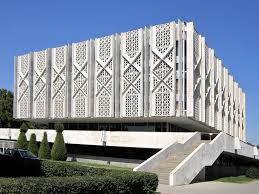 M – muzey
T – teatr
M – metro
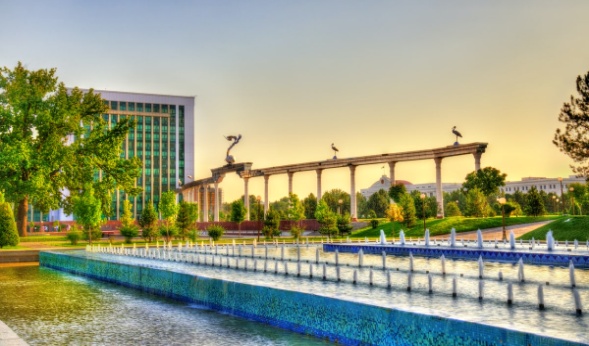 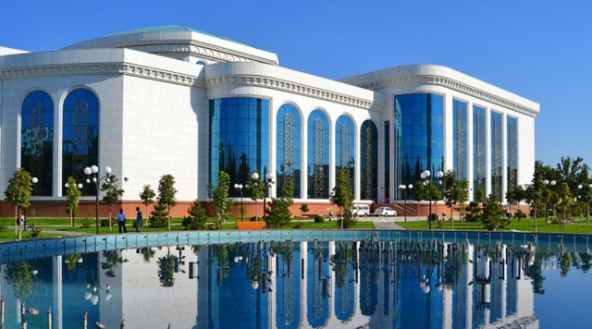 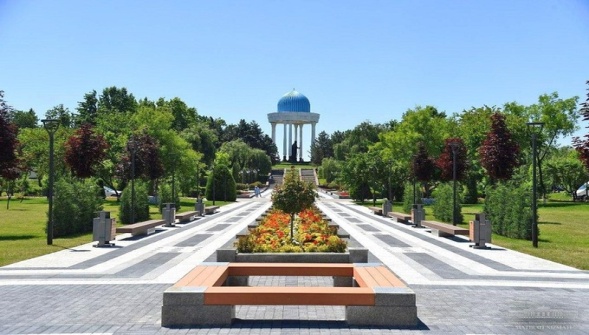 K – kutubxona
X – xiyobon
M – maydon
Metro bekatlari
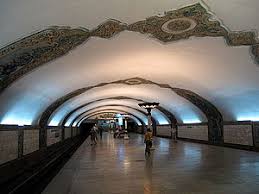 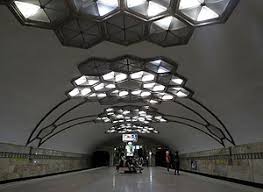 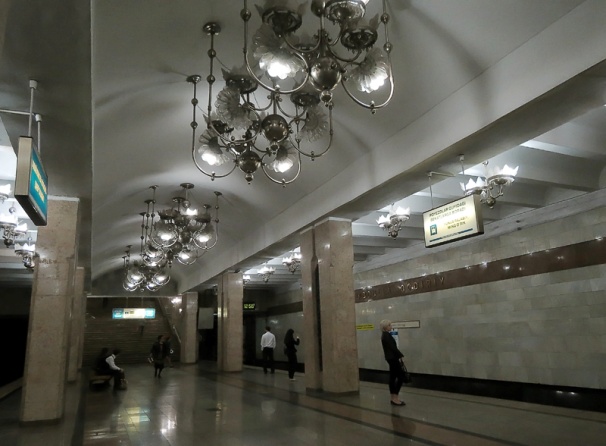 Novza bekati
Abdulla Qodiriy bekati
Xamid Olimjon bekati
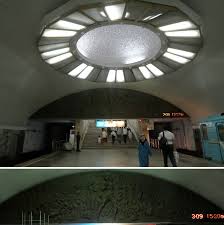 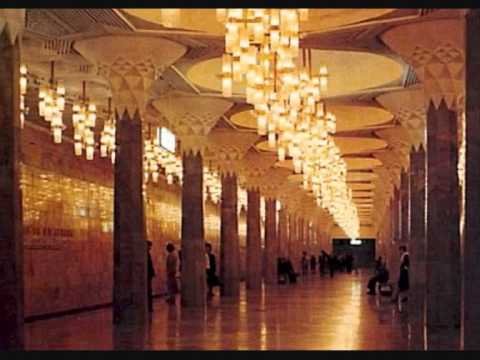 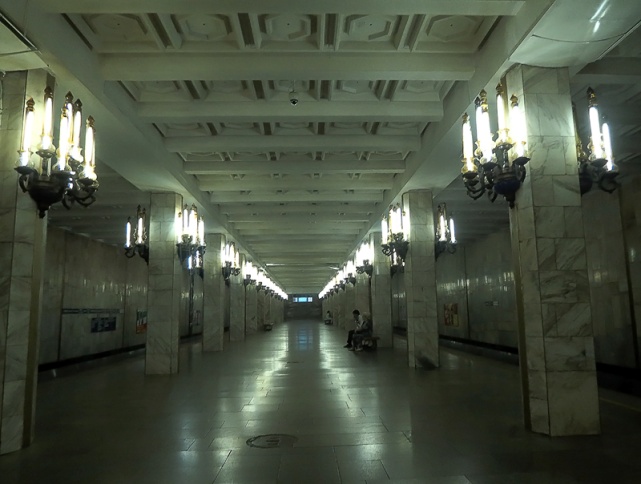 Buyuk ipak yo‘li metro bekati
A. Pushkin bekati
Mustaqillik bekati
O‘zbekiston muzeylari
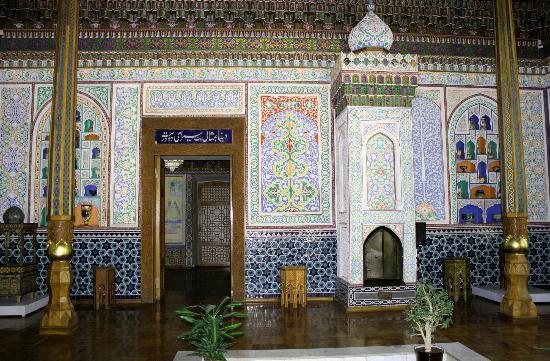 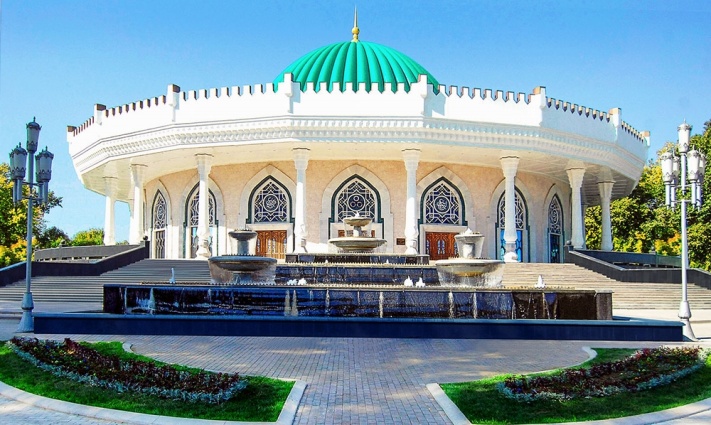 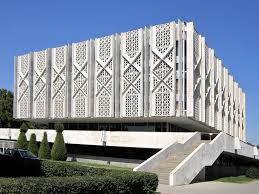 O‘zbekiston amaliy san’at muzeyi
Temuriylar tarixi muzeyi
O‘zbekiston tarixi muzeyi
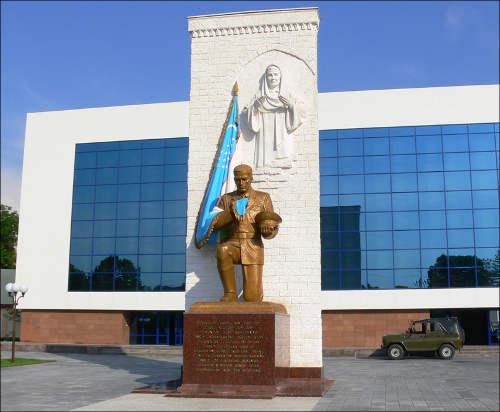 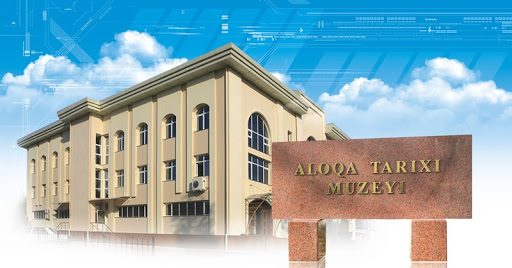 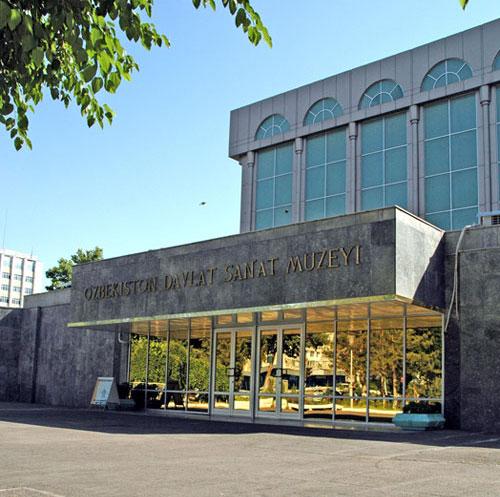 Aloqa tarixi
 muzeyi
O‘zbekiston san’at muzeyi
O‘zbekiston qurolli kuchlar muzeyi
O‘zbekiston davlat teatrlari
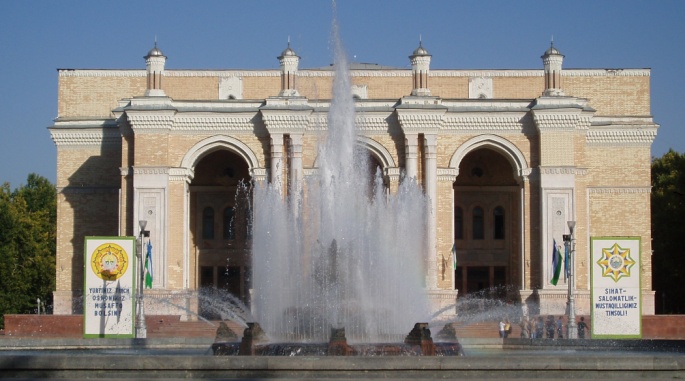 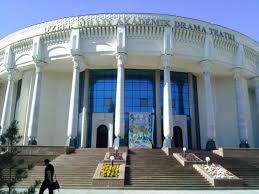 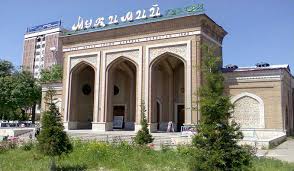 A.Navoiy nomli opera va balet teatri
O‘zbek milliy akademik drama teatri
Muqumiy teatri
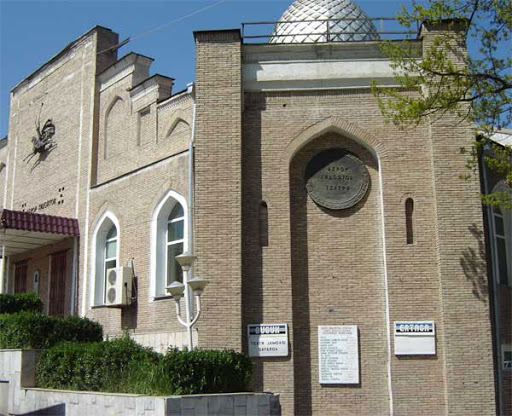 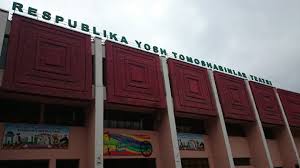 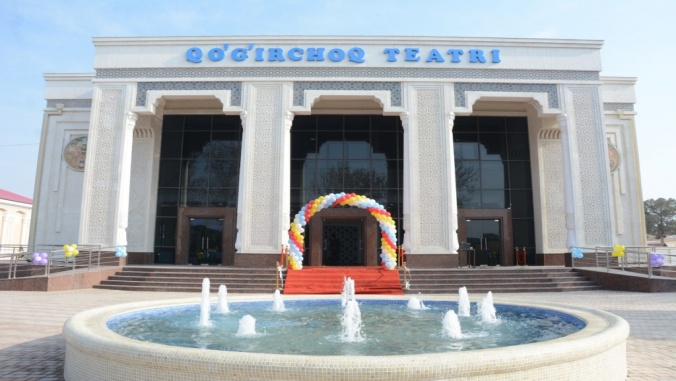 Respublika yosh tomoshabinlar teatri
Abror Hidoyatov nomli drama teatri
Qo‘g‘irchoq teatri
Registon
2- mashq. Savollarga javob yozing. Пишите ответ на вопросы.
Samarqand tarixiy obidalari bilan dunyoga tanilgan. Ana shunday obidalardan biri Registon majmuasidir. Registon – ko‘hna Samarqandning bosh maydoni. Bu maydonda Ulug‘bek, Sherdor va Tillakori madrasalari joylashgan.
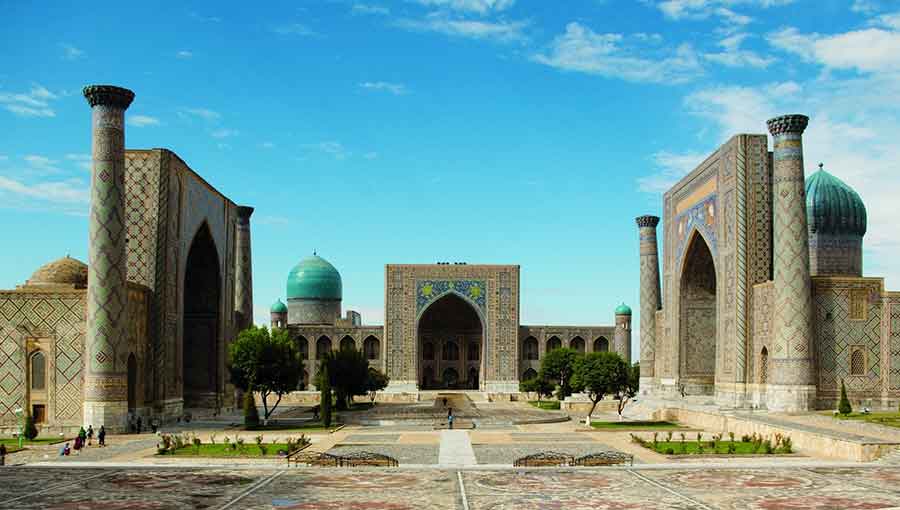 Ulug‘bek madrasasi
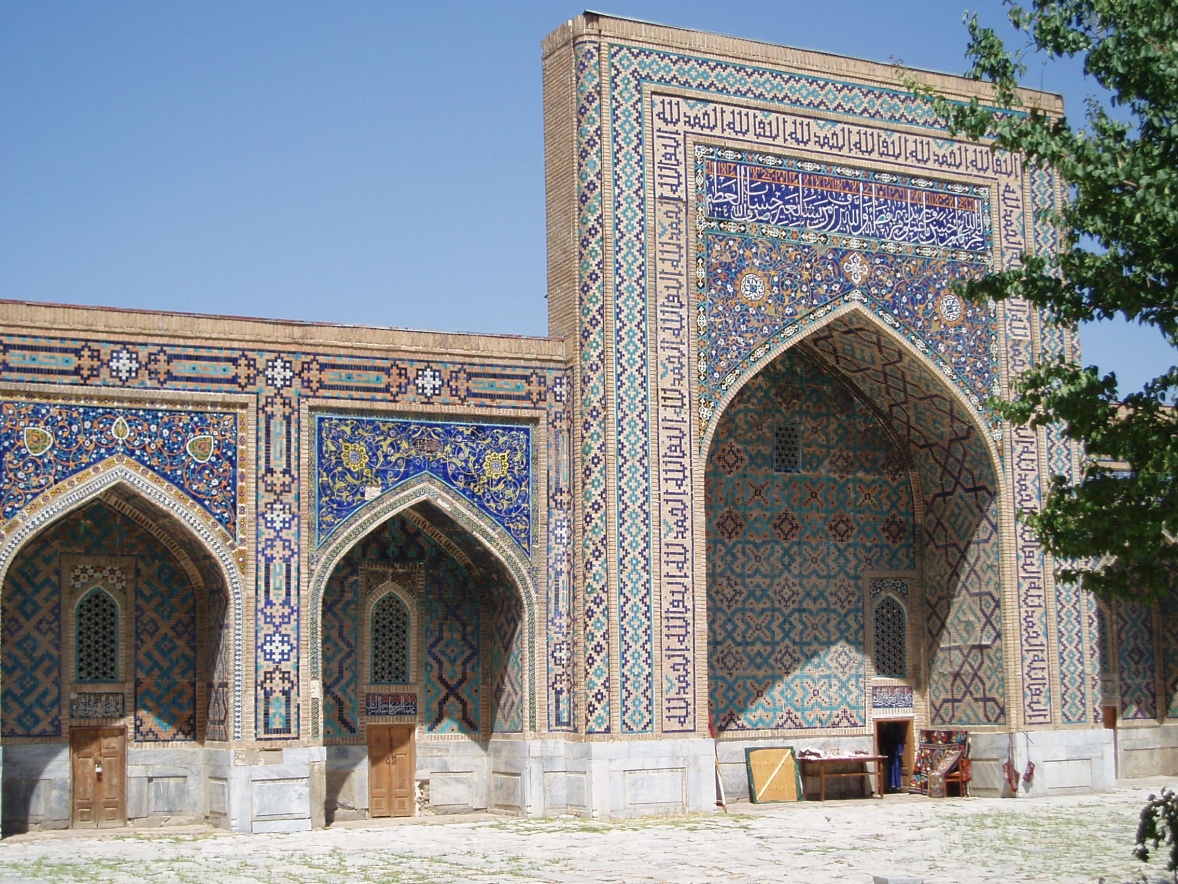 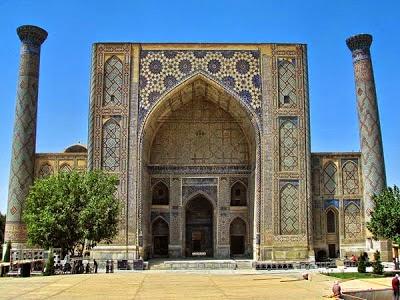 Ulug‘bek madrasasi o‘rta Osiyoning eng yirik o‘quv yurti bo‘lgan.
Sherdor  madrasasi
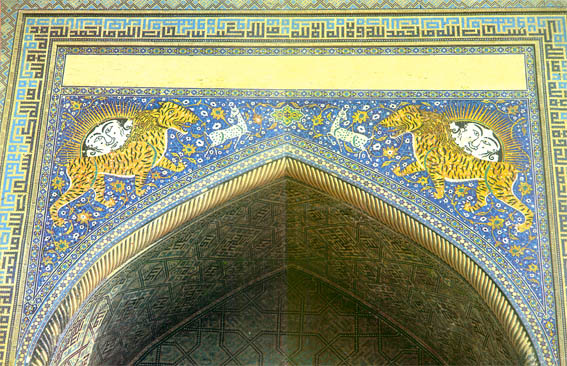 Ulug‘bek madrasasi qarshisida Sherdor madrasasi joylashgan. Unda quyosh va sherning tasvirlari aks ettirilgan. Shuning uchun bu madrasa Sherdor deb ataladi.
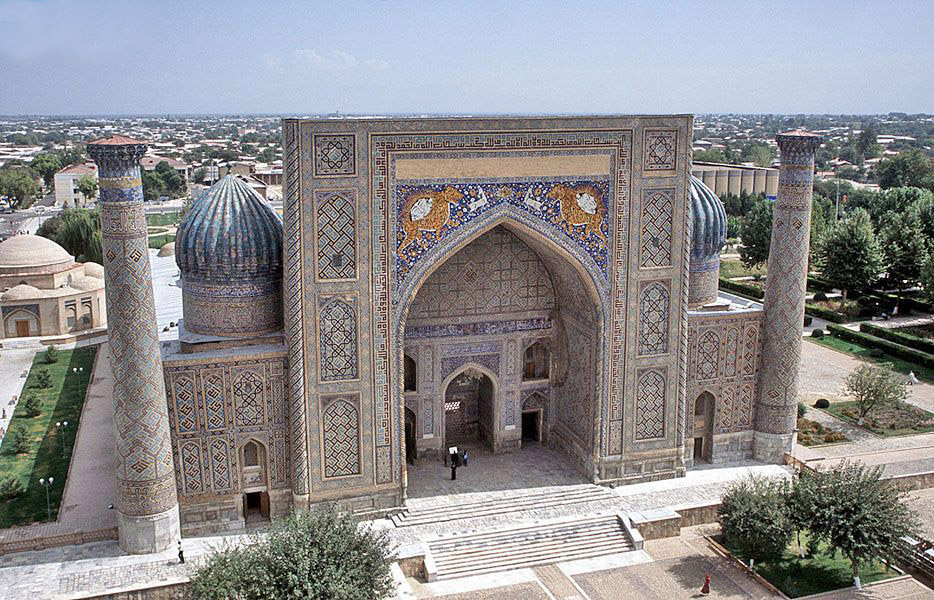 Tillakori madrasasi
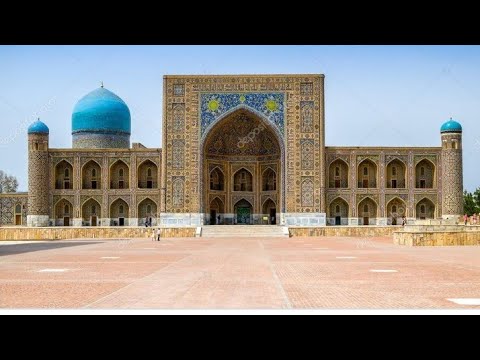 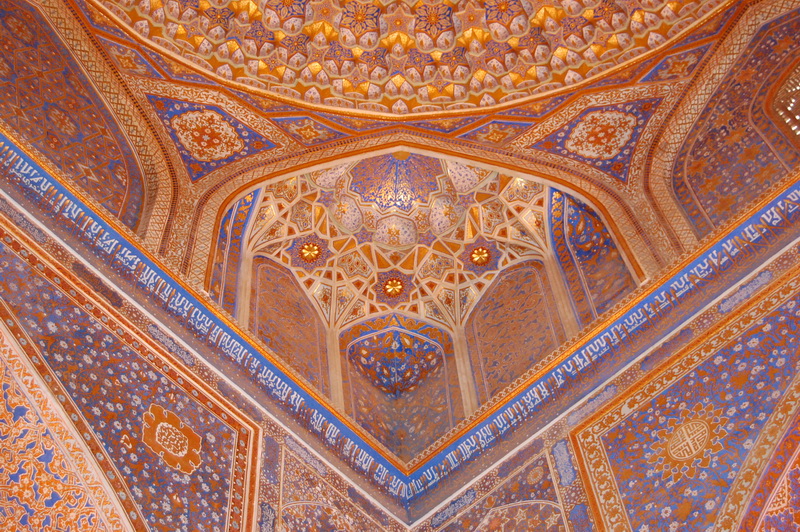 Tillakori madrasasiga oltin bezaklar ishlatilganligi uchun shunday nom berilgan.
Ichan qal’a
2-topshiriq. O‘qing. Tinglang. So‘zlang.
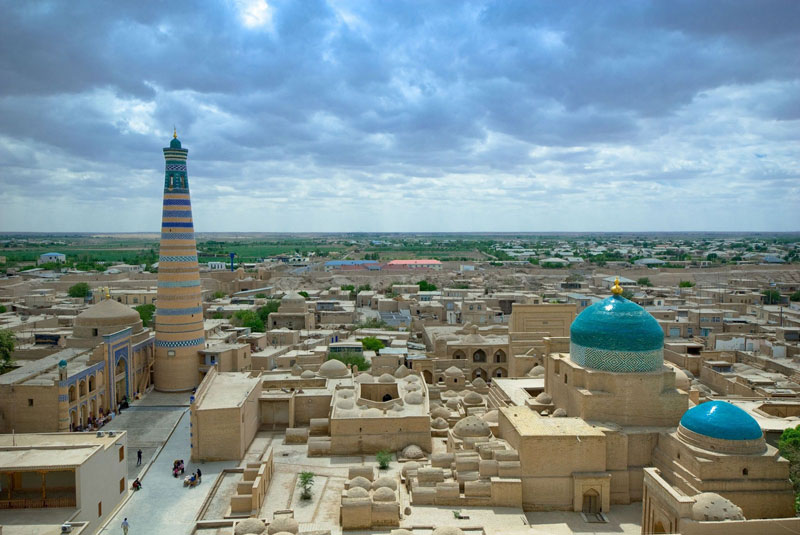 Xiva Markaziy Osiyodagi 
yagona muzey - shahar 
hisoblanadi. Xiva arxitekturasi 
XVIII asrning oxiridan XX 
asrning boshlarigacha 
shakllangan.
Ichan qal’a
2-topshiriq. O‘qing. Tinglang. So‘zlang.
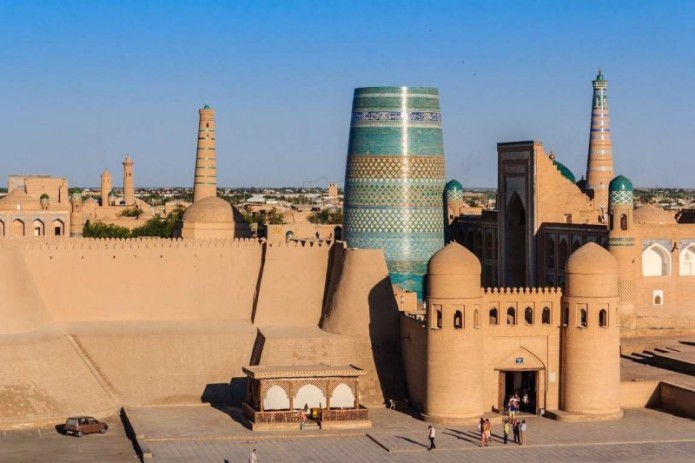 Uning eng qadimgi 
yodgorligi Ichan qal’adir. 
Ichan qal’a O‘rta Osiyodagi 
yirik va noyob me’moriy 
yodgorlik hisoblanadi.
Ichan qal’a
2-topshiriq. O‘qing. Tinglang. So‘zlang.
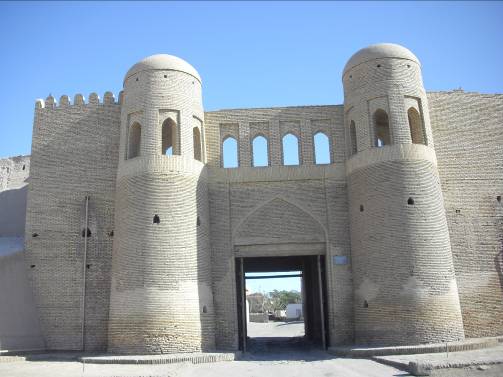 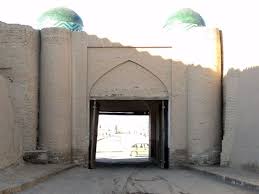 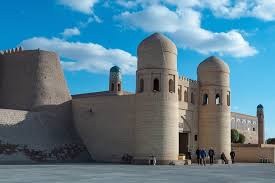 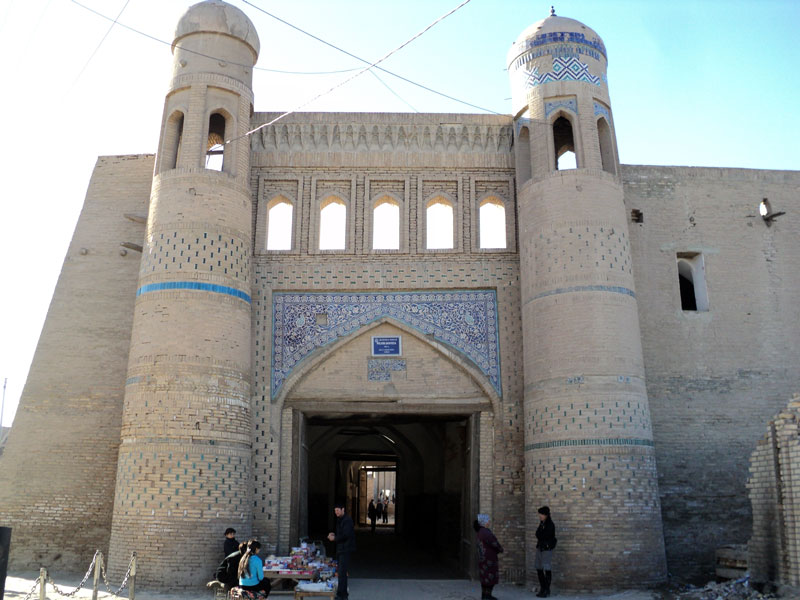 Ichan qal’aga to‘rt darvozadan kirilgan. Bular: “Bog‘cha”, 
“Polvon”, “Tosh”, “Ota” darvozalaridir. Ichan qal’a Xorazm 
xalq me’morligining ajoyib obidasi hisoblanadi.
“XOTIRA  MASHQI”
majmua – комплекс
bezak – украшение
maqbara – мавзолей
yagona – единственный
shakllanmoq – формироваться
asr – век
masjid – мечеть
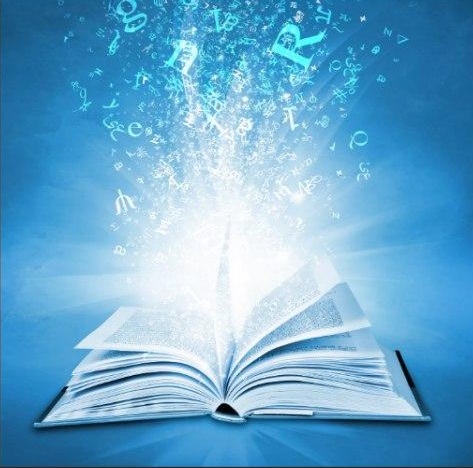 3-topshiriq
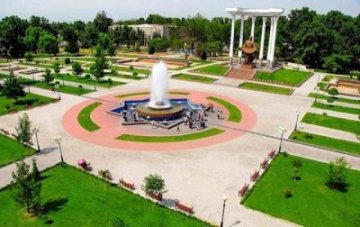 Viloyatlar qator-qator,
Har birining o‘z zavqi bor.
Buxoro-yu Samarqand bu,
Farg‘ona jonga monand bu,
Toshkent yurakka payvand bu,
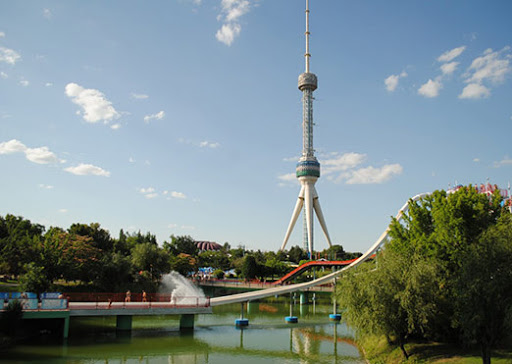 3-topshiriq
Namanganim – tili andim,
Andijon – ko‘ksi balandim,
Qoraqalpoq Surxonimdir,
Baraka dasturxonimdir.
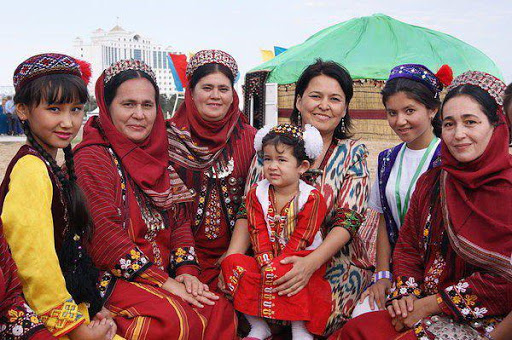 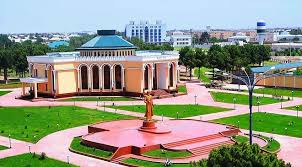 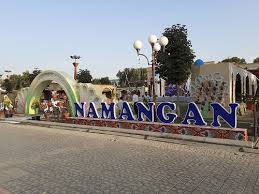 3-topshiriq
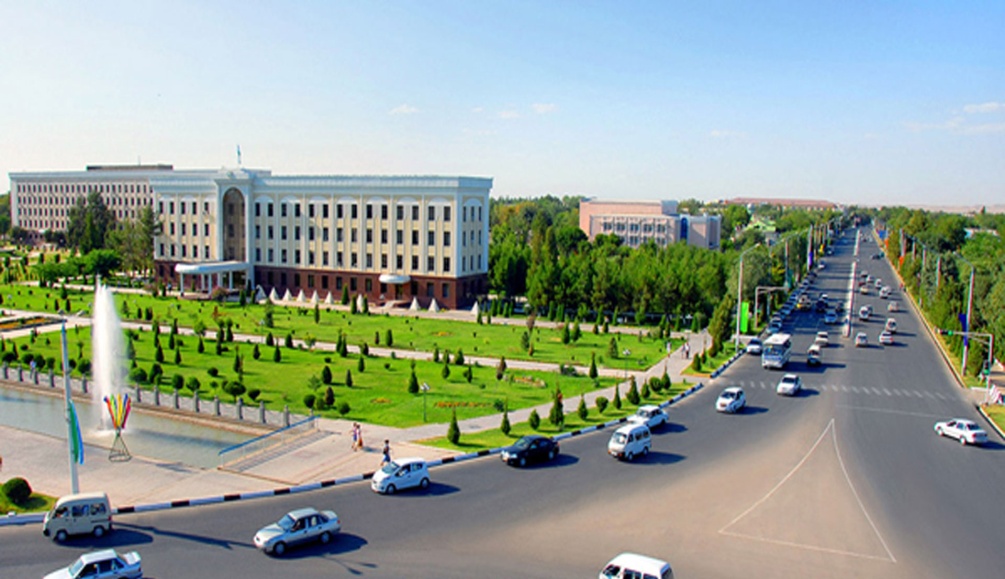 Qarshi, Jizzax, Xorazm bu, 
Guliston – gul orazim bu,
Bir-biridan ziyodimsan, 
O ‘zbekiston – diyorimsan!
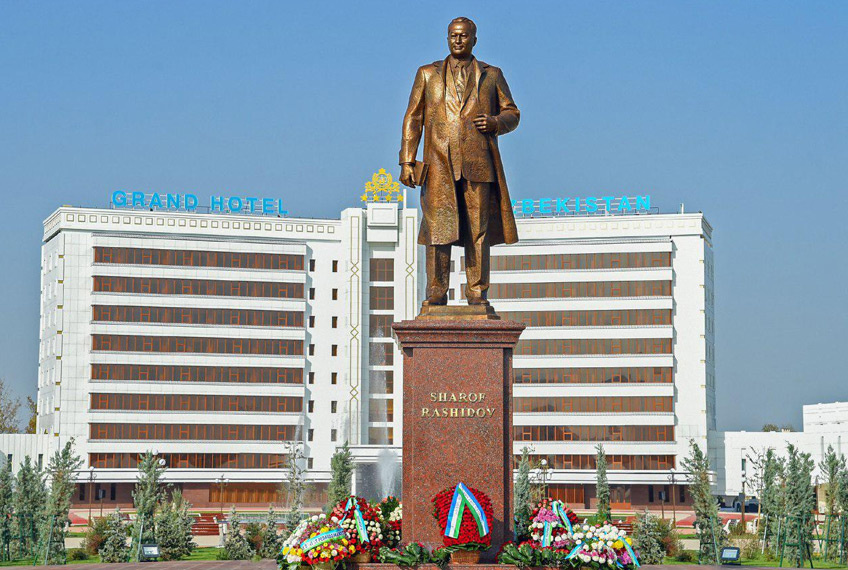 MUSTAQIL BAJARISH UCHUN TOPSHIRIQLAR
1. Mustaqil ish. Tayanch so‘z va so‘z birikmalaridan foydalanib, shahringizni tanishtiring. (126-bet)
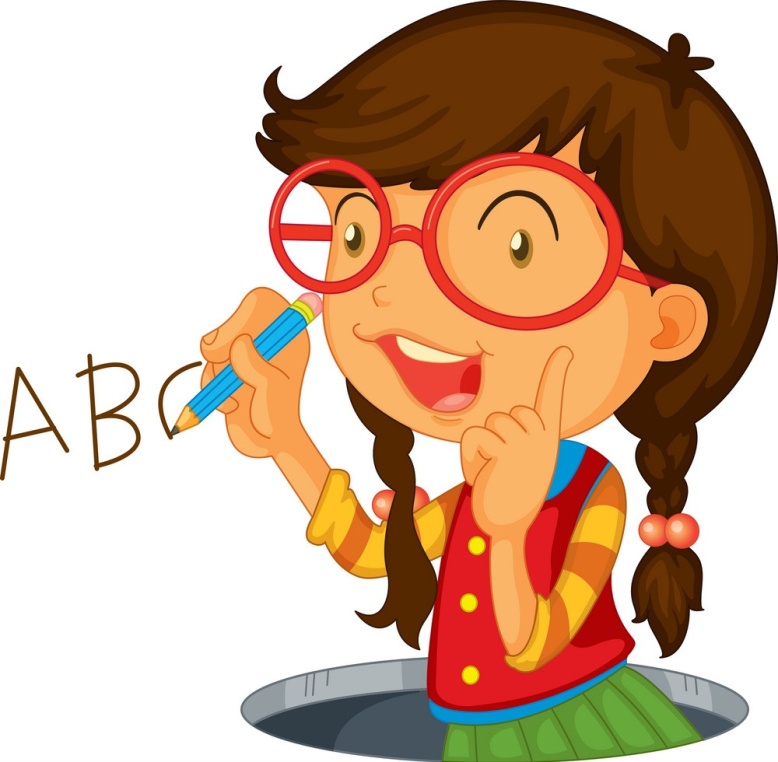 2. Borgan shaharlaringiz haqida kichik hikoya tuzing. (128-bet)